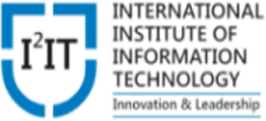 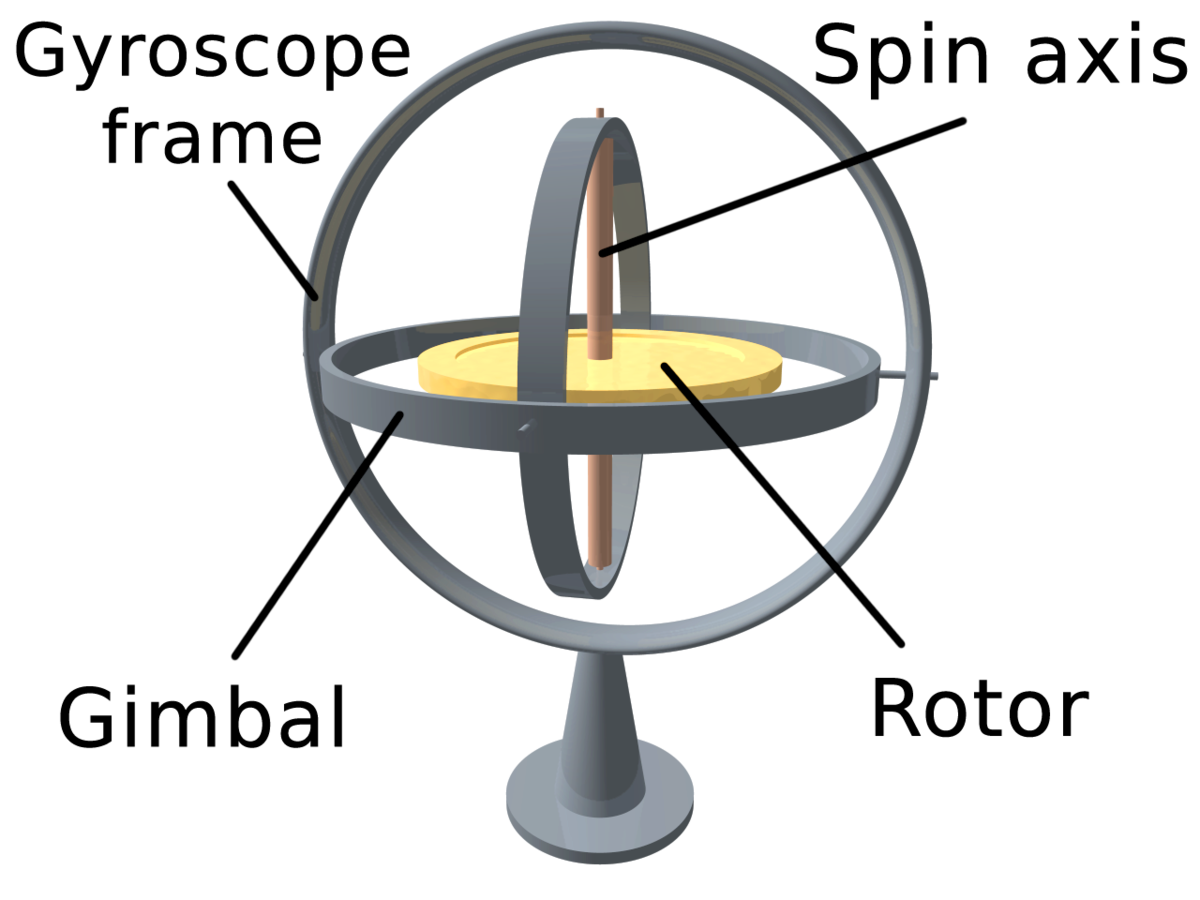 gyroscope
Prof Varsha Degaonkar
Assistant Professor
Department of Electronics and Telecommunication

Hope Foundation’s 
International Institute of Information Technology, I²IT
www.isquareit.edu.in
https://en.wikipedia.org/wiki/Gyroscope
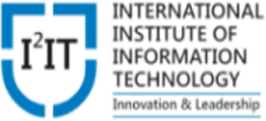 Introduction
Gyroscope 
Used for navigation 
Used for measuring angular velocity. 
rotational velocity can be measured in 1, 2, or 3 directions. 
3 axis gyroscopes can provide a full 6 degree-of-freedom in motion tracking system with a 3-axis accelerometer
https://en.wikipedia.org/wiki/Gyroscope
2
International Institute of Information Technology, I²IT, P-14 Rajiv Gandhi Infotech Park, Hinjawadi, Pune - 411 057 
Tel - +91 20 22933441 / 2 / 3  |  Website - www.isquareit.edu.in ; Email - info@isquareit.edu.in
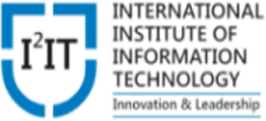 Principle of Operation
Orientation is determined with use of Earth’s gravity 
Evolved from mechanical-inertial spinning devices which consists of rotors, axles, and gimbals
Types of gyroscopes:
Rotary (classical) gyroscope
Vibrating Structure Gyroscope
Optical Gyroscope
https://en.wikipedia.org/wiki/Gyroscope
3
International Institute of Information Technology, I²IT, P-14 Rajiv Gandhi Infotech Park, Hinjawadi, Pune - 411 057 
Tel - +91 20 22933441 / 2 / 3  |  Website - www.isquareit.edu.in ; Email - info@isquareit.edu.in
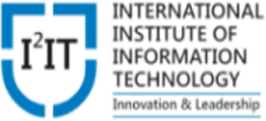 Rotary (classical) Gyroscopes
The law of conservation of angular momentum  is used in the Rotary (classical) gyroscope. Which says that system will get constant angular momentum  in direction and magnitude if the system has zero the resultant external torque .
It consists of : spinning disk or mass on axle, a series of gimbals
Additional degree of rotational freedom is given by gimbals. 





Fig. 1 Rotary Gyroscope 
https://en.wikipedia.org/wiki/Gyroscope
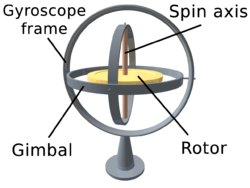 4
International Institute of Information Technology, I²IT, P-14 Rajiv Gandhi Infotech Park, Hinjawadi, Pune - 411 057 
Tel - +91 20 22933441 / 2 / 3  |  Website - www.isquareit.edu.in ; Email - info@isquareit.edu.in
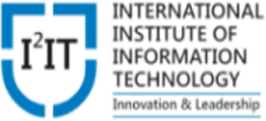 Vibrating Structure Gyroscopes
Vibrating structure gyroscopes are MEMS (Micro-machined Electro-Mechanical Systems) devices 

The operation uses principle of Coriolis force. 

The Coriolis force is proportional to both the angular velocity of the rotating object and the velocity of the object moving towards or away from the axis of rotation.
https://en.wikipedia.org/wiki/Gyroscope
5
International Institute of Information Technology, I²IT, P-14 Rajiv Gandhi Infotech Park, Hinjawadi, Pune - 411 057 
Tel - +91 20 22933441 / 2 / 3  |  Website - www.isquareit.edu.in ; Email - info@isquareit.edu.in
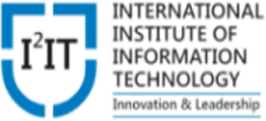 Specifications
Measurement range 
Number of sensing axes 
Nonlinearity
Working temperature range
Shock Survivability 
Bias Instability 
Angular Random Walk (ARW
Bias 
Bias Drift
Bandwidth
6
International Institute of Information Technology, I²IT, P-14 Rajiv Gandhi Infotech Park, Hinjawadi, Pune - 411 057 
Tel - +91 20 22933441 / 2 / 3  |  Website - www.isquareit.edu.in ; Email - info@isquareit.edu.in
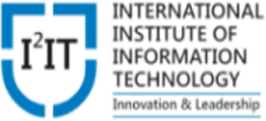 Selection Criteria
Nonlinearity
Noise density 
Bias repeatability
Acceleration sensitivity
Sensitivity to vibration
Sensitivity to linear acceleration–or g sensitivity
Environmental Factors- Temperature
Availability
Cost
7
International Institute of Information Technology, I²IT, P-14 Rajiv Gandhi Infotech Park, Hinjawadi, Pune - 411 057 
Tel - +91 20 22933441 / 2 / 3  |  Website - www.isquareit.edu.in ; Email - info@isquareit.edu.in
For further details please contact
Prof. Varsha Degaonkar
varshad@isquareit.edu.in 
Department of Electronics & Telecommunication
International Institute of Information Technology, I²IT
P-14, Rajiv Gandhi Infotech Park, MIDC Phase I, Hinjawadi, Pune
www.isquareit.edu.in | info@isquareit.edu.in 
Ph. - +91 20 22933441
8
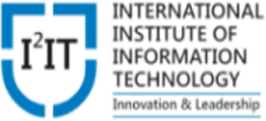